My Story AboutPandemics and the Coronavirus- Carol Gray
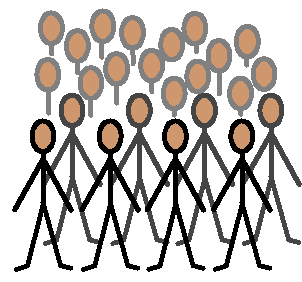 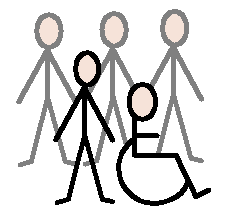 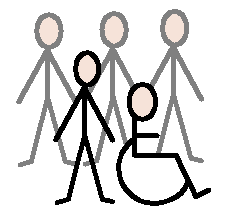 This story is aboutpandemics and theCoronavirus. Apandemic is when manypeople in a large areabecome sick. Apandemic is usuallycaused by a new virus.
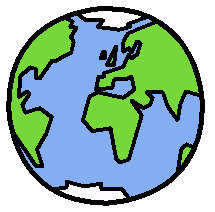 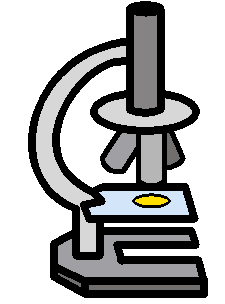 The Coronavirus is a virusthat is spreading fast andcausing a worldwidepandemic now.Viruses are so small that ittakes an electronmicroscope to see them.People can’t see if a virus isnear them.
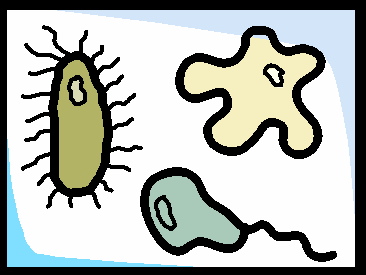 People are smart. Even though they can’t see the Coronavirus, theyknow what to do. They use healthy habits and work together to makeit harder for the Coronavirus to spread. This helps to keep peoplehealthy during the pandemic.
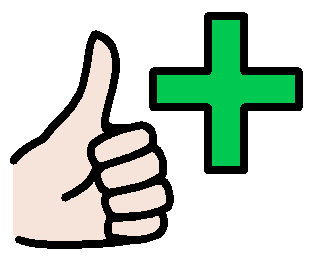 People wash their hands really welland often during a pandemic. Adultsmake sure kids know how to washtheir hands well. And, adults remindkids to wash their hands a lot.
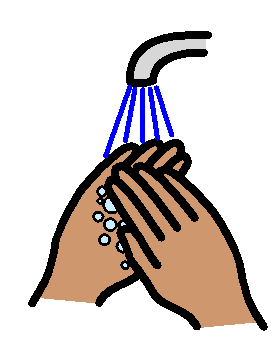 The Coronavirus has been traveling fast from one person to another.If many people are close together in the same place, that makes iteasier for a virus to spread. More people become sick faster.
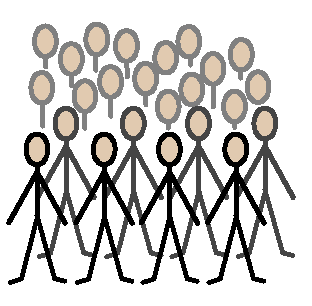 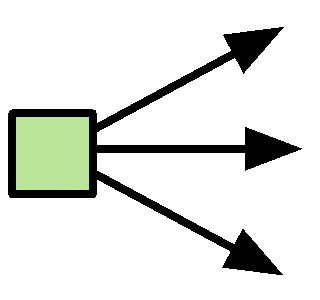 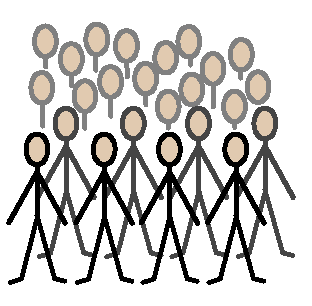 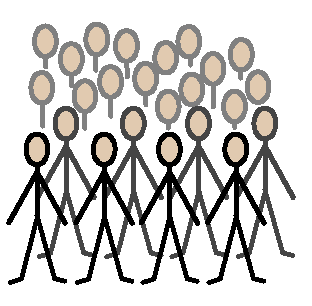 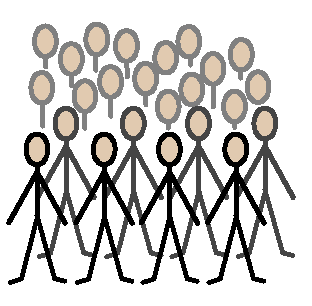 Sometimes schools close during a pandemic. That way, children arefarther apart from one another and it’s harder for a virus to spread.
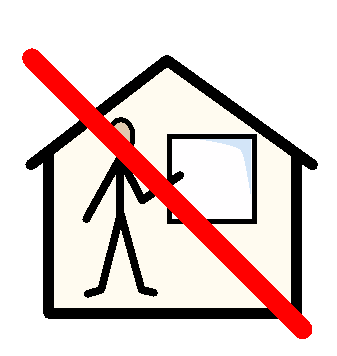 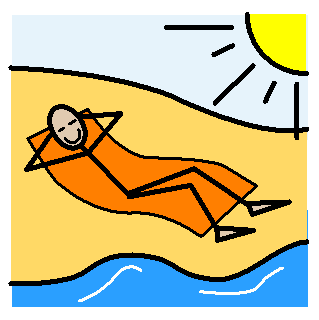 A pandemic can cause people to reschedule their vacation plans. This is because vacations are often in fun and crowded places. People try to avoid crowds in a pandemic. They may re-schedule their trip.
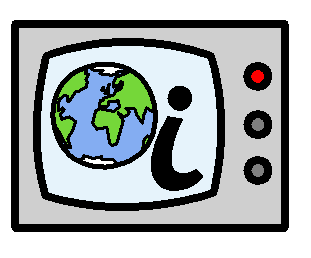 My parents arelearning more aboutthe Coronavirusevery day. Theywatch the news andlook for information.They are watchingout for me, too. If Ihave questions, theycan help.
It’s good to know that pandemics don’thappen very often. They occur aboutonce every twenty-five or thirty years, orabout three times every one hundredyears. It’s also helpful to remember thatthe Coronavirus pandemic will end;probably not by tomorrow morning, butit will end.
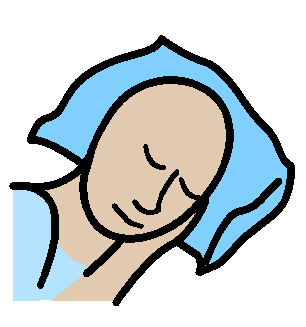